Schoolreis leerjaar 3
Internationalisering: Marianum over de Grens
04-02-2025
Programma informatiebijeenkomst
Waarom gaan we op reis?
Informatie schoolreis leerjaar 3
Bestemmingen en reisorganisatie
Organisatoren per bestemming
Bijdrage ouders / verzorgers
Contact
Informatie komende weken
Inventarisatie bijdrage
Waarom gaan we op reis?
Internationale ervaring
Schoolbreed leerjaar 3
Educatieve, culturele en sportieve elementen
Sociale ontwikkeling en verbondenheid versterken door gezamenlijke schoolreis
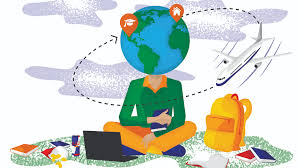 Informatie schoolreis leerjaar 3
Week 27 (vertrek maandag 30 juni t/m 3 of 4 juli)
Bestemmingen 
Organisatiemogelijkheid
Groepsgrootte
Begeleiders 
Aanspreekpunten
Risico voor of tijdens reis
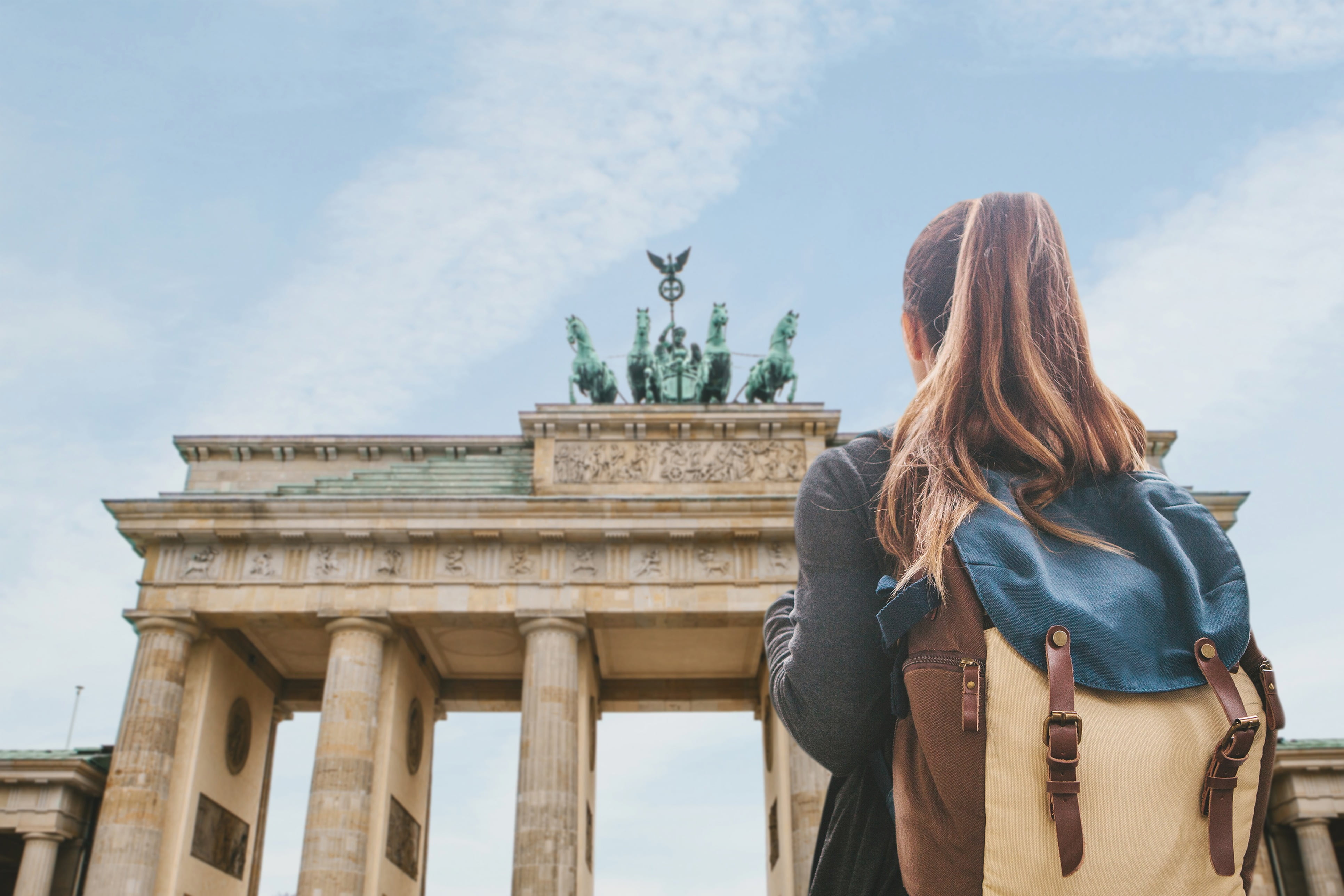 Praag: o.a. Theresienstadt en Skodafabriek
Berlijn: o.a. Berlijnse muur, Brandenburgertor
Parijs: o.a. Seine, Arc de Triomphe en Monmartre
Ardennen: Mountainbiken, Kajakken en andere outdooractiviteiten
Thuisblijfprogramma: - Bezoek aan grote stad in Nederland- Culturele, sportieve en educatieve activiteiten
Bestemmingen en reisorganisatie
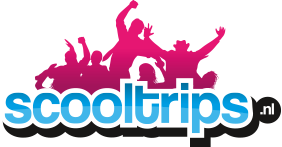 Organisatoren per bestemming
Praag; Felix Brummelhuis en Liesbeth Enserink
Berlijn; Sander Baten
Ardennen; Sander Wieggers
Parijs; Mandy Stokkers
Thuisblijfprogramma; Eline Bosch
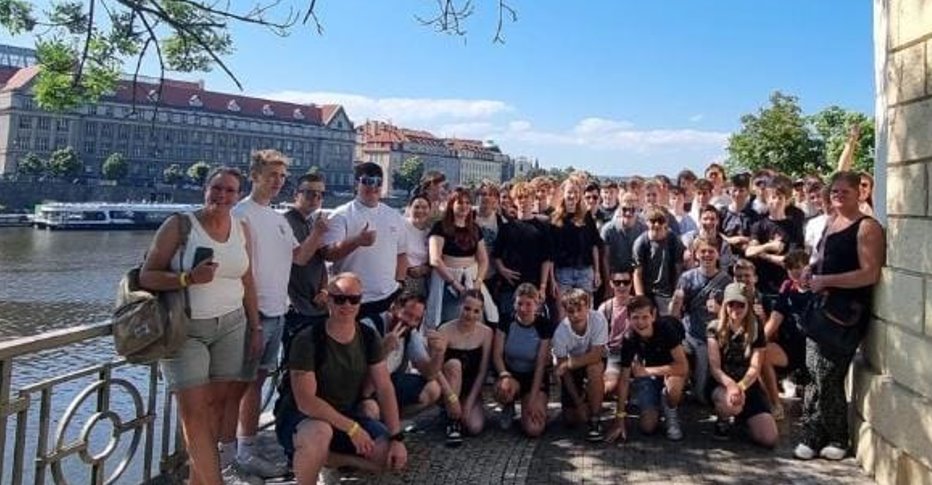 Bijdrage ouders / verzorgers
Marianum ouderbijdrage laag gehouden
Programma en uitvoerbaarheid
€400 Buitenlandse bestemmingen €125 Thuisblijfprogramma
Alternatieve betalingsregelingen
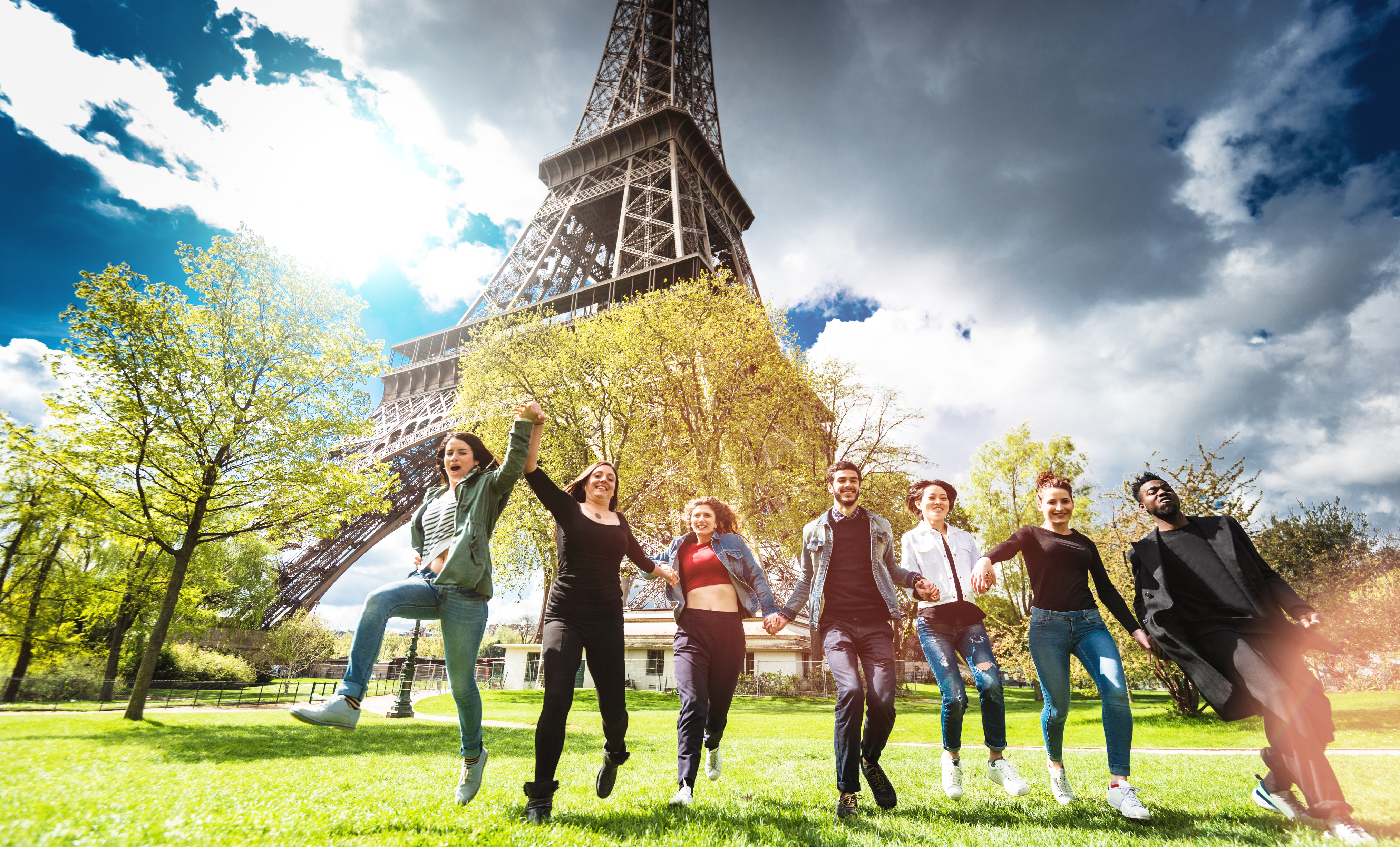 Contact
Algemene vragen:
m.kamphuis@marianum.nl (Lichtenvoorde)
t.gronewold@marianum.nl (Groenlo)

Organisatoren:
Ardennen: s.wieggers@marianum.nl 
Praag: f.brummelhuis@marianum.nl
Parijs: m.stokkers@marianum.nlBerlijn: s.baten@marianum.nlThuisblijfprogramma: e.bosch@marianum.nl
Informatie komende weken:
Brief voor de fysieke bijeenkomsten volgt
   - 11 maart in Groenlo of Lichtenvoorde

5 februari krijgt u een mail over de betaling- Eventueel in de ongewenste email / spam
   - Mail van beide ouders / verzorgers

Betalingsmogelijkheden in termijnen- Mentor / Teamleider
Inventarisatie betalingsbereidheidAnoniem
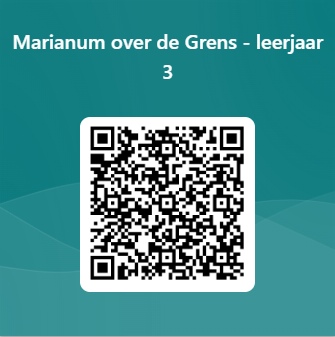